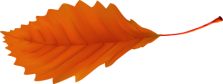 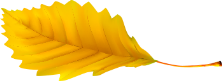 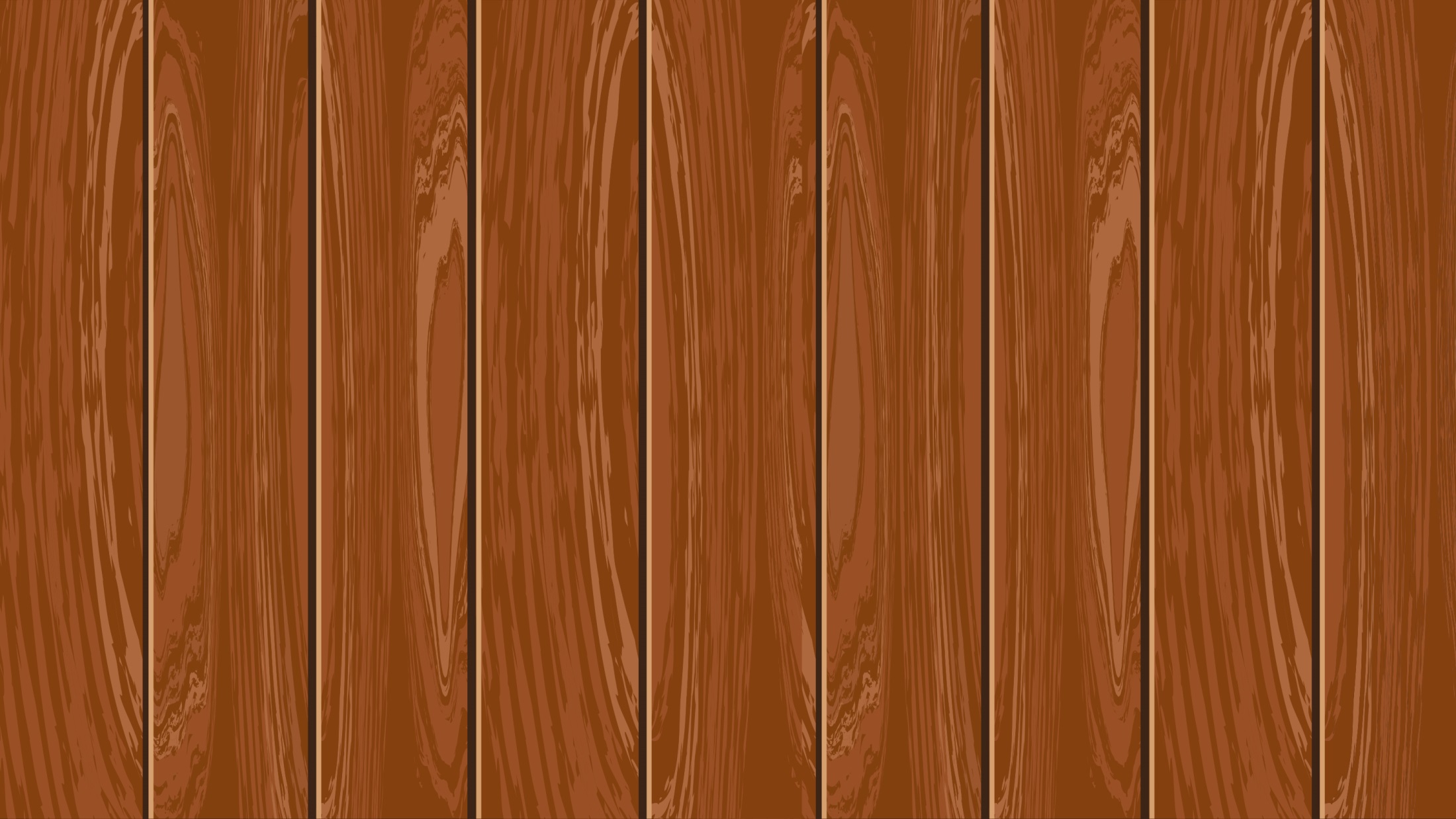 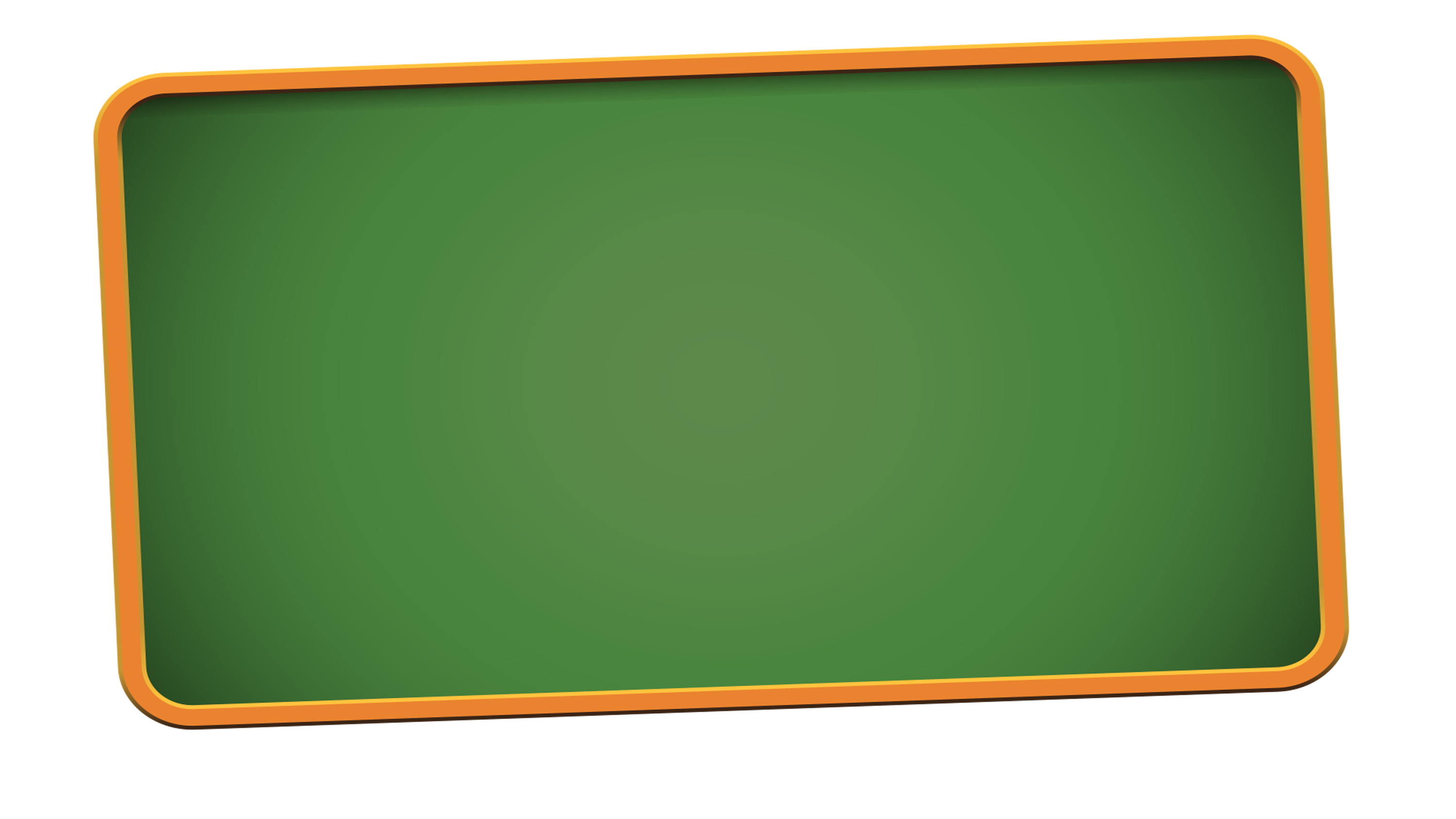 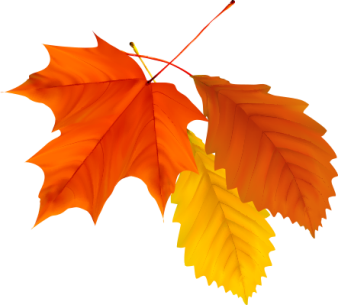 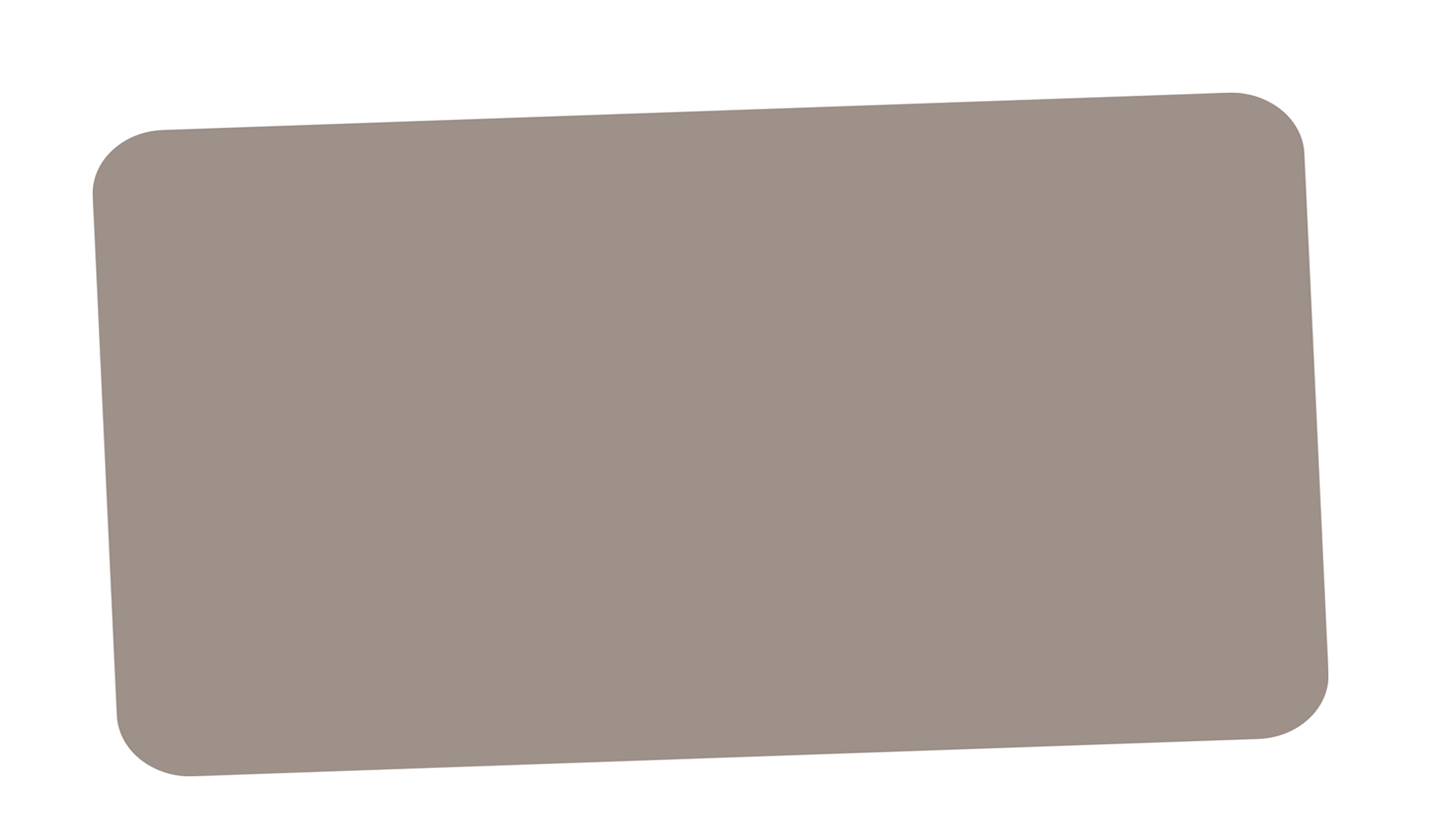 Bài 33: en ên in un
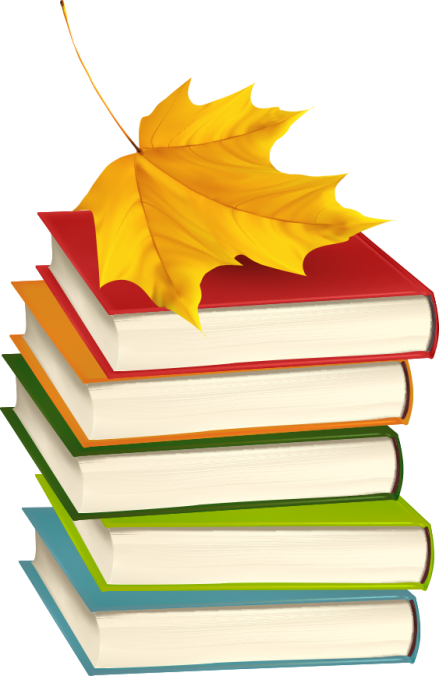 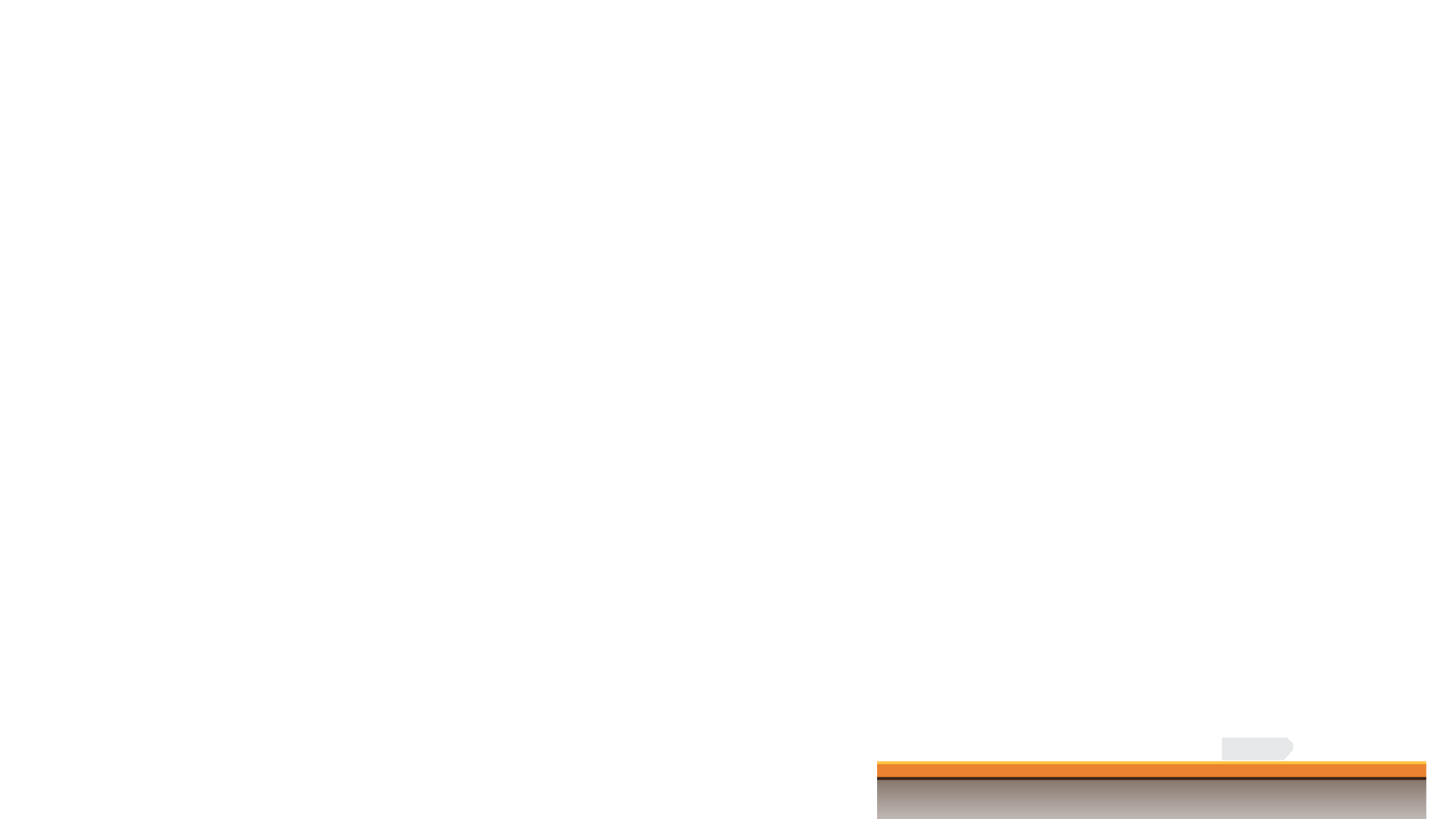 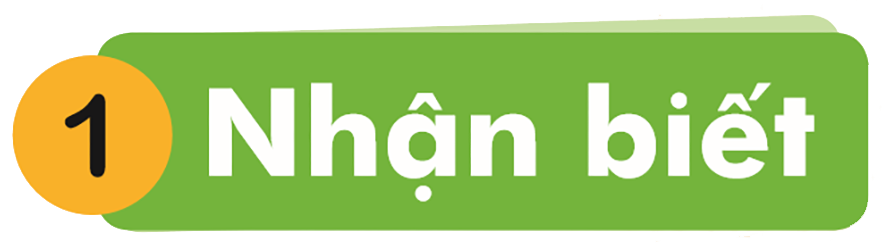 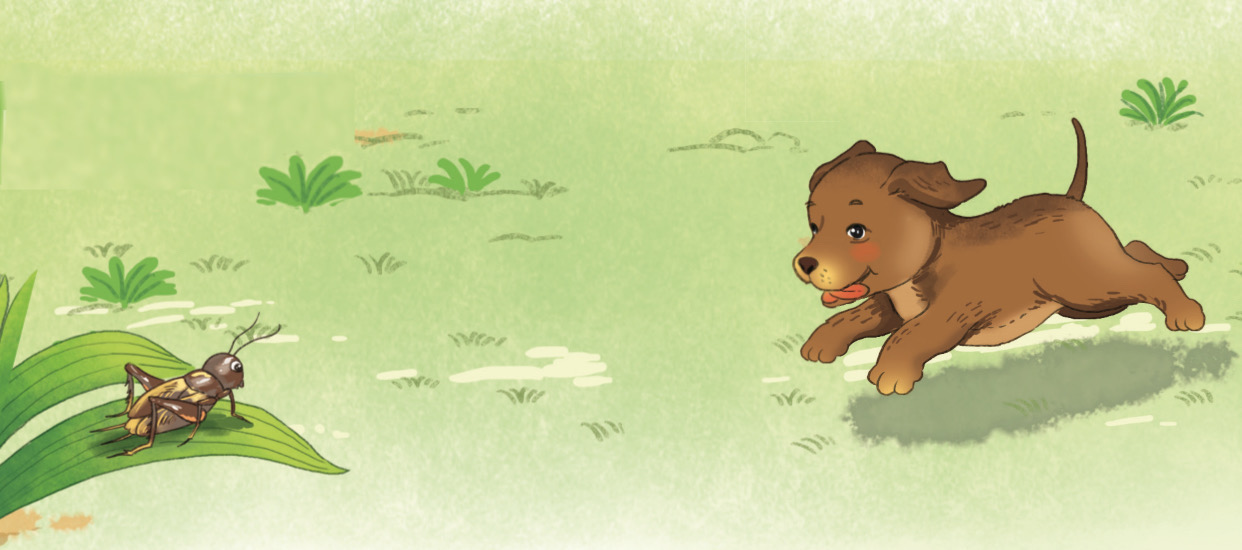 un
in
ên
en
Cún con nhìn thấy dế mèn trên tàu lá.
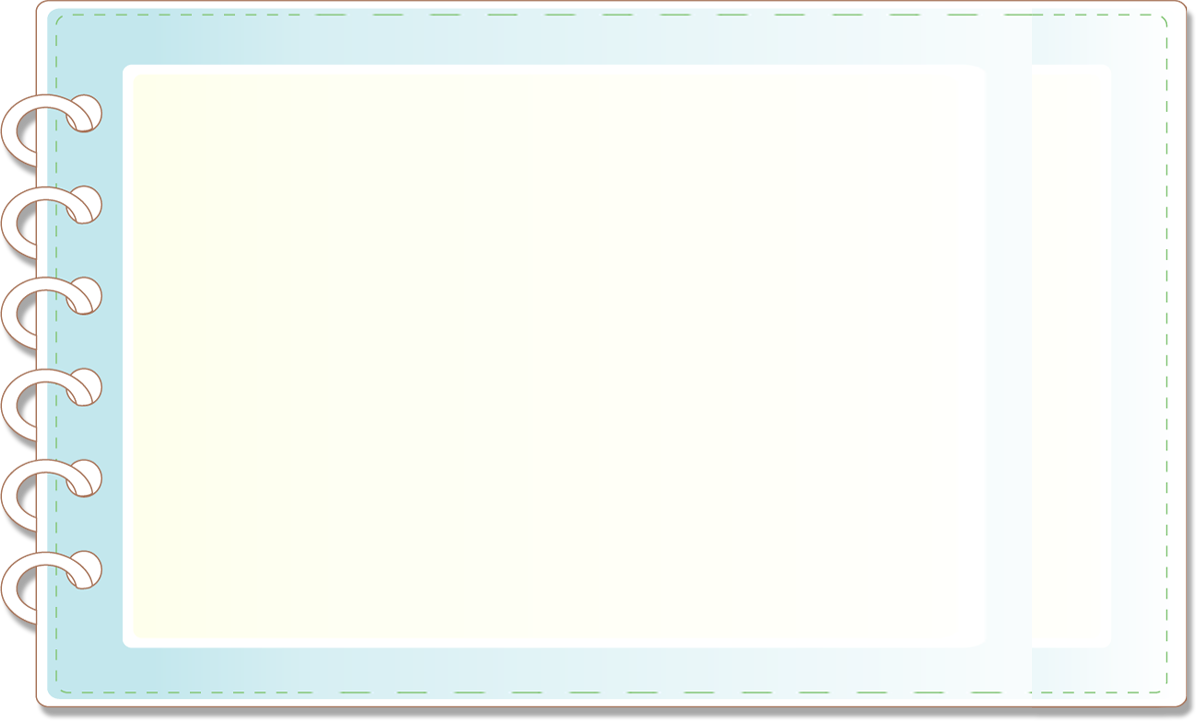 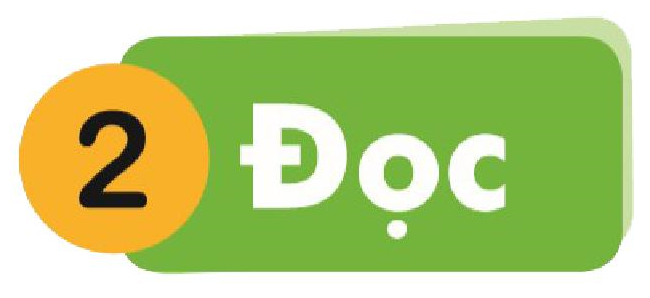 en
ên
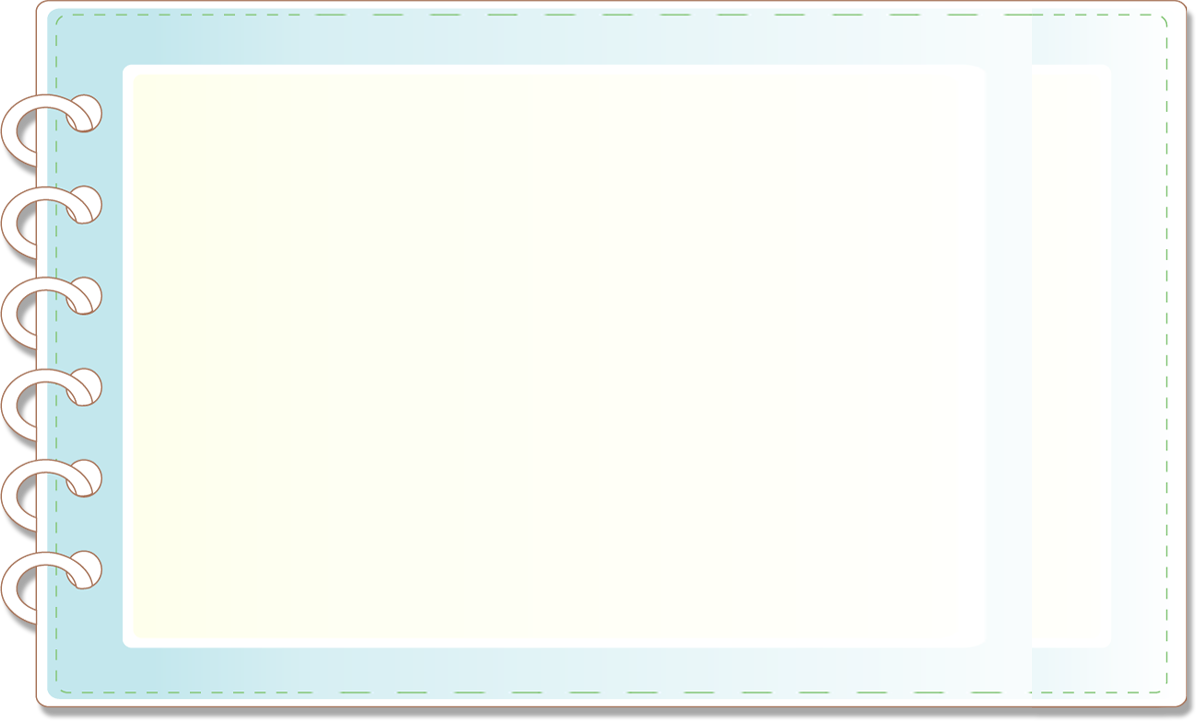 in
un
[Speaker Notes: Design by: Hương Thảo]
en
ên
in
un
[Speaker Notes: Design by: Hương Thảo]
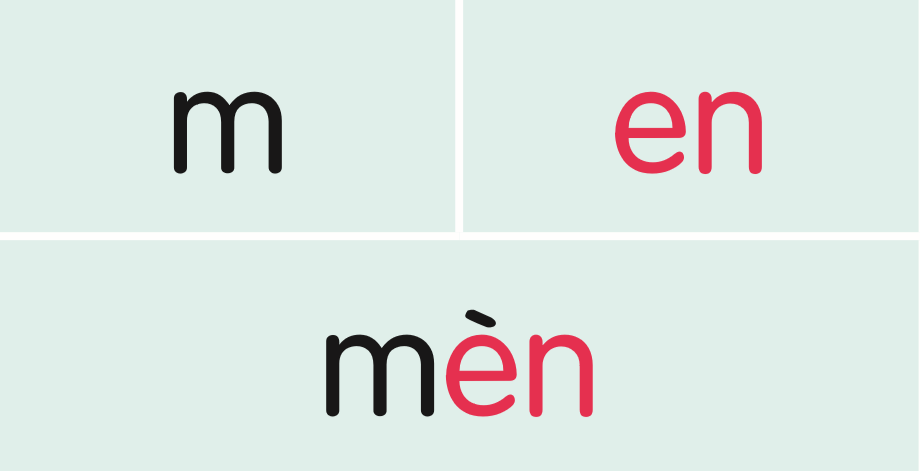 kheøn       sen
neán        ngheån
cuùn      vun
chín        mòn
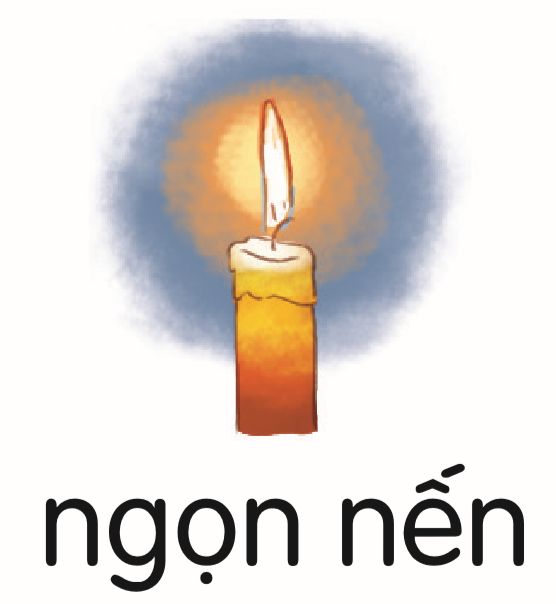 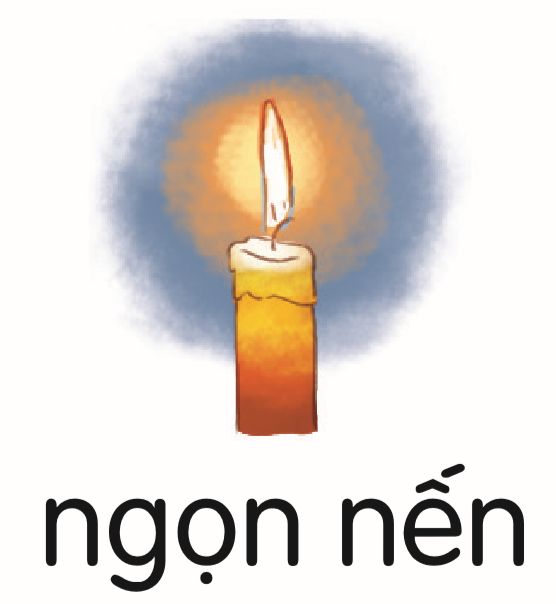 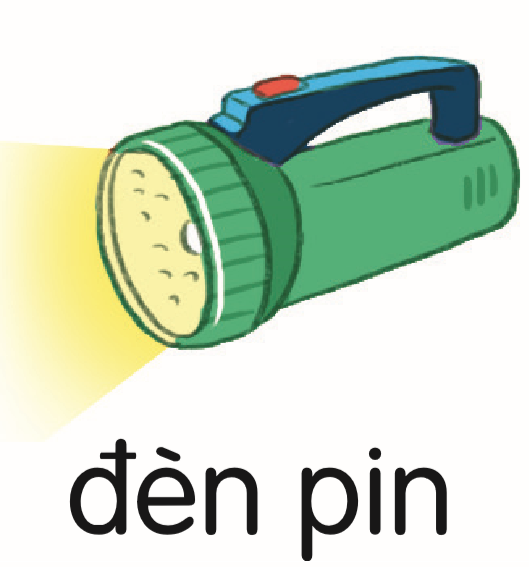 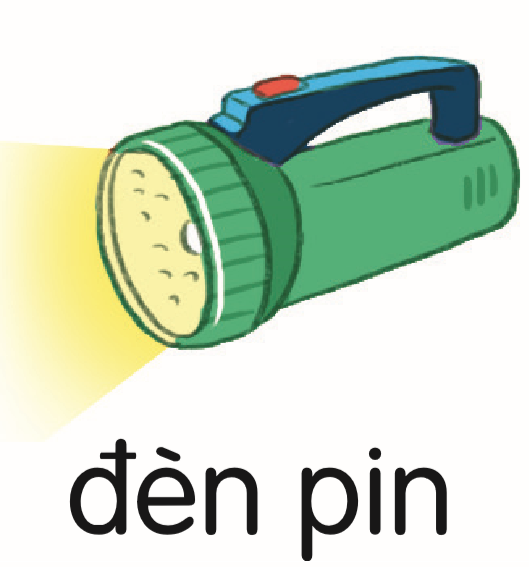 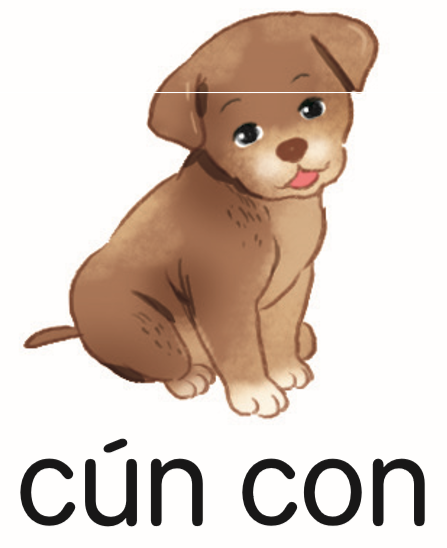 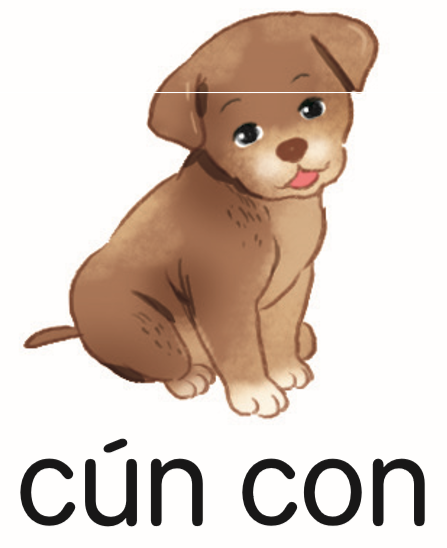 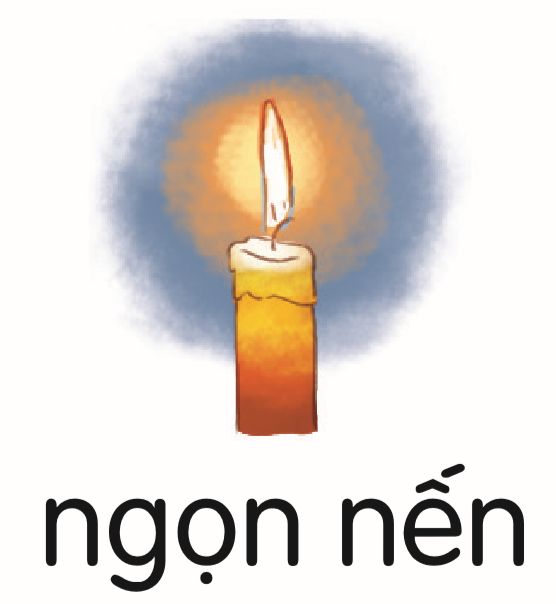 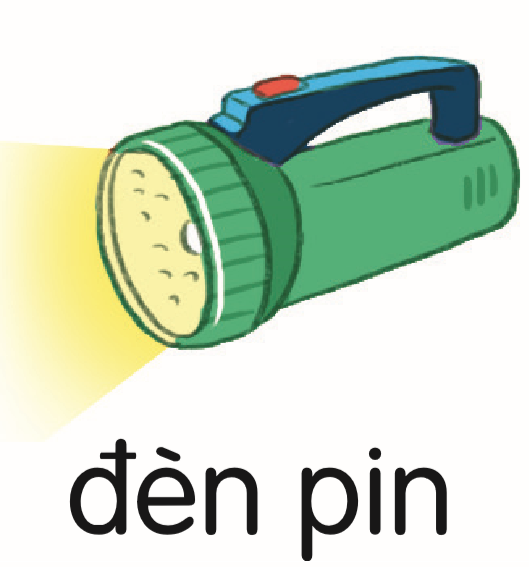 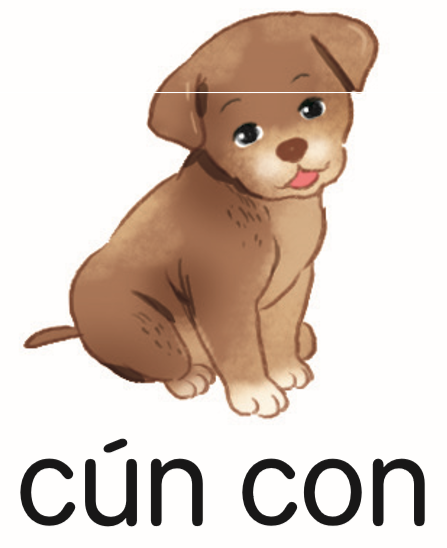 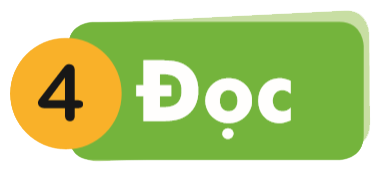 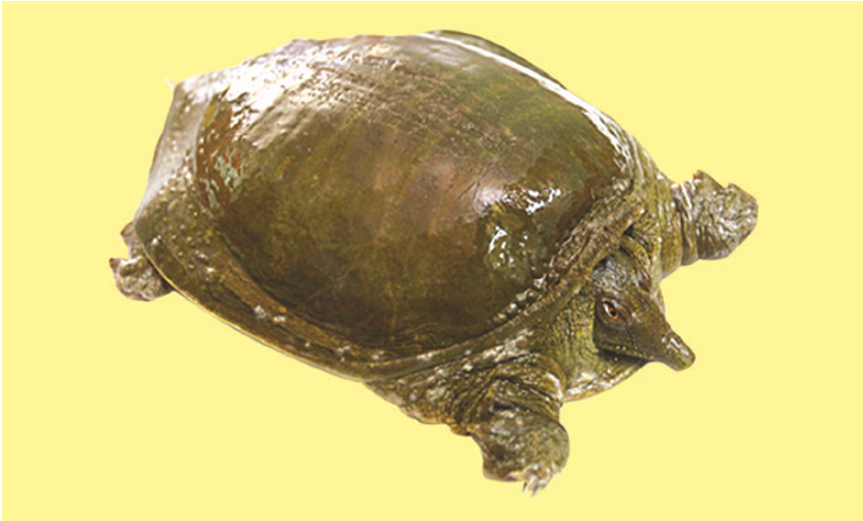 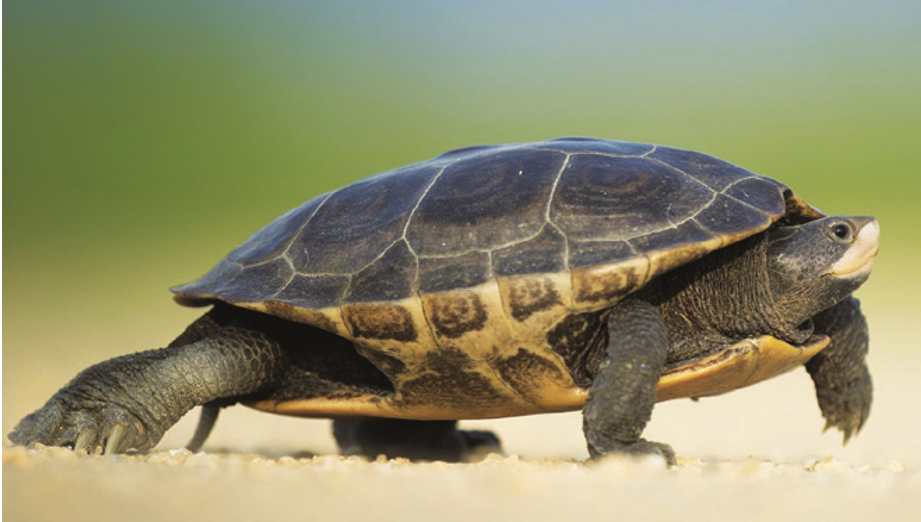 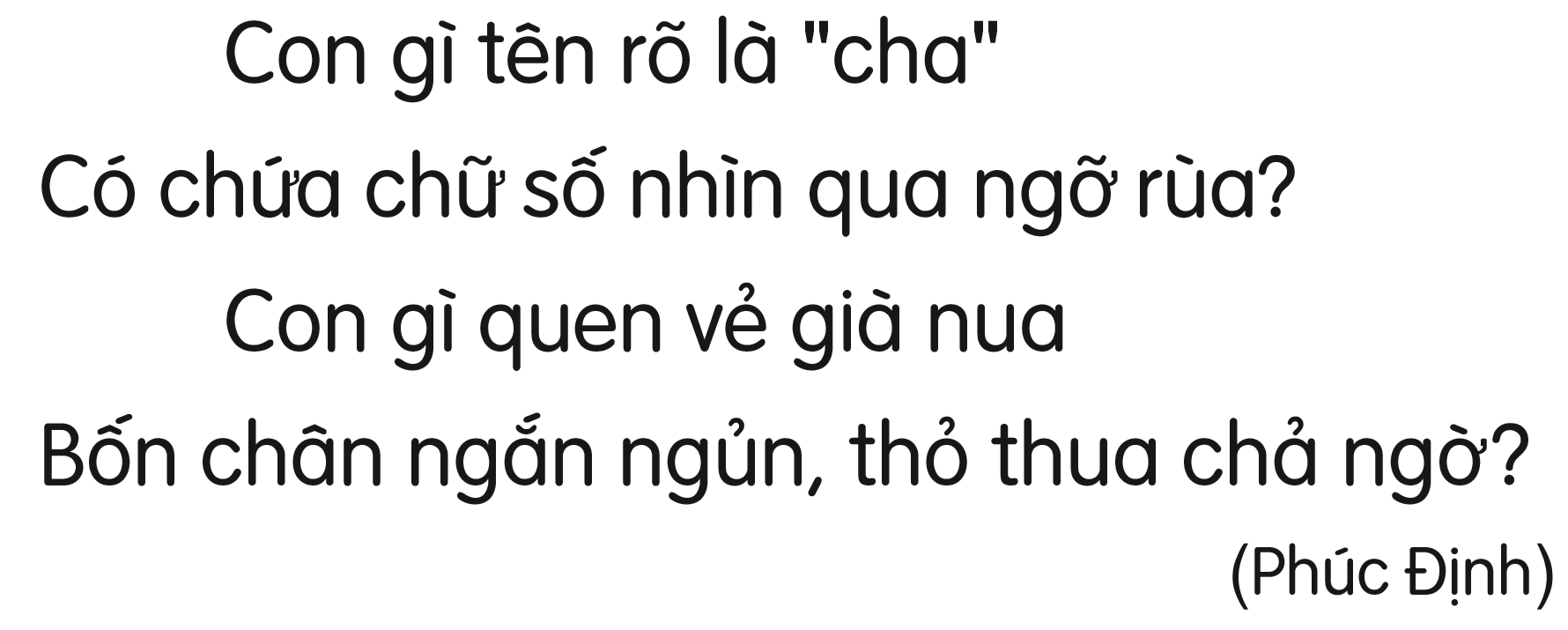 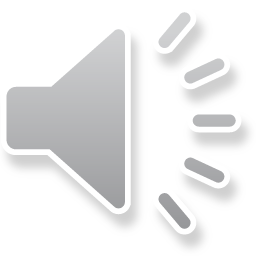 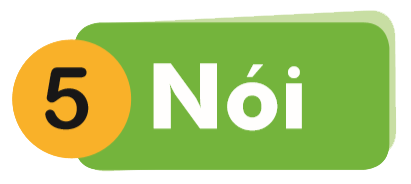 Xin lỗi
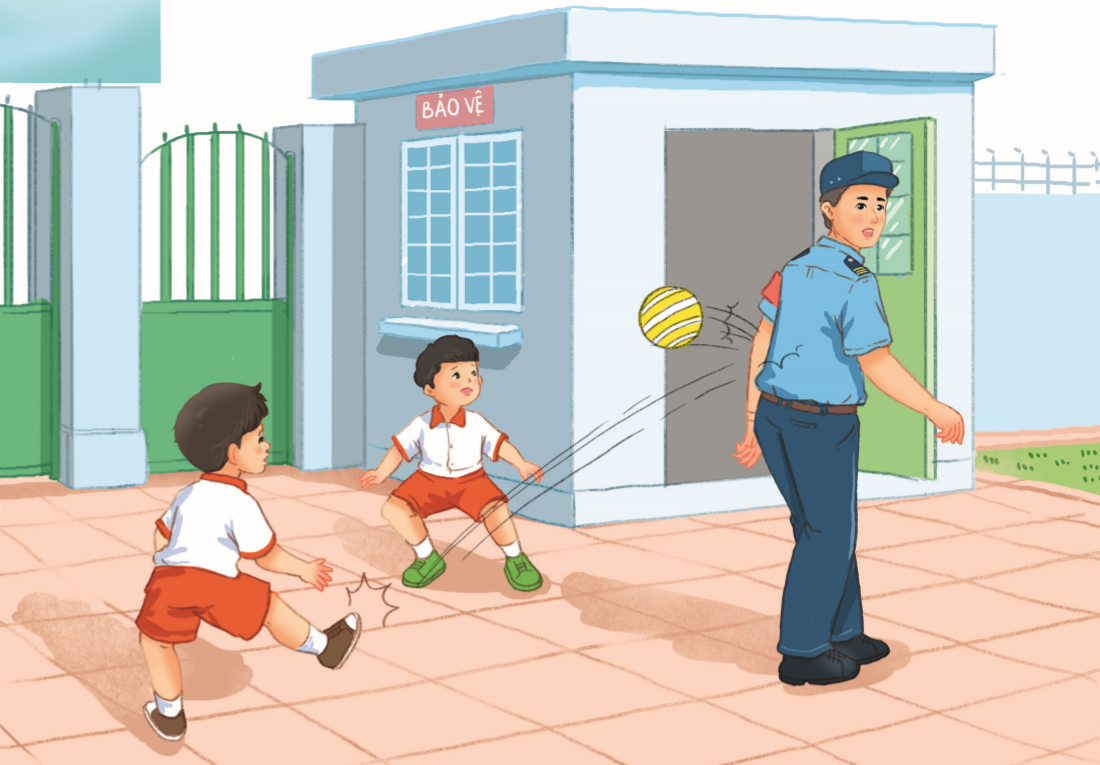 Tìm từ có chứa vần en ên in un
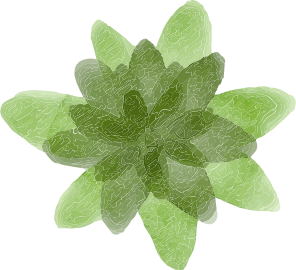 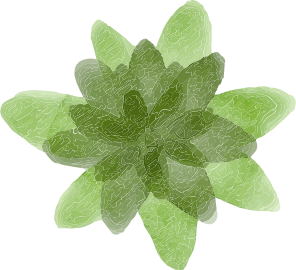 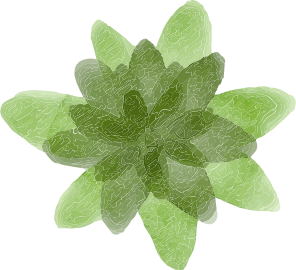 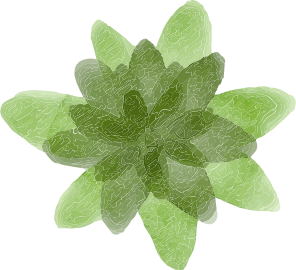 in
en
un
ên
Đặt câu với từ vừa tìm được